Food Delivery and Ordering Apps: Global Acceptance
MARCH 2024
Ordering Your Meal with Your American Express Card
Americas
A sample list of American Express-accepting meal delivery apps to ensure convenient dining
Argentina
Brazil
Canada
Chile
Colombia
Costa Rica
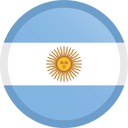 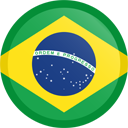 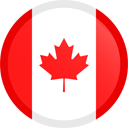 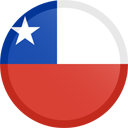 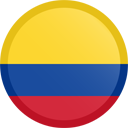 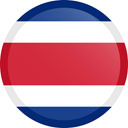 Uber Eats
Uber Eats
Uber Eats
SkipTheDishes
DoorDash
Instacart
Uber Eats
CornerShop by Uber
Rappi
iFood
Uber Eats
Didi Foods




Rappi
Pedidos Ya
Dominican Republic
El Salvador
Ecuador
Guatemala
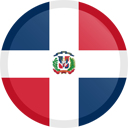 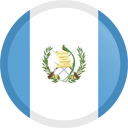 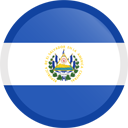 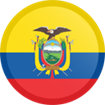 Uber Eats
Uber Eats
Pedidos Ya



Hugo Technologies
Uber Eats
Uber Eats
Mexico
Panama
Puerto Rico
United States
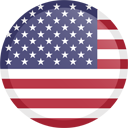 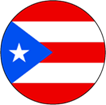 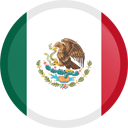 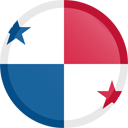 DoorDash
Uber Eats
Munchies





Uva
Dame Un Bite
Uber Eats
Grubhub
Seamless
Delivery.com
DoorDash
Instacart
Postmates
Caviar
ChowNow
EatStreet
Uber Eats
Didi Food


Rappi
Borzo
Uber Eats
The information is a sample of merchants that accept American Express Cards and does not represent a comprehensive list of all American Express Card-accepting merchants by country and/or industry. It has been compiled as of August 2022 and may change without notice. American Express is providing this information on an "as is" basis and American Express explicitly disclaims any liability arising from any inaccuracies or incompleteness in such information.
2
Ordering Your Meal with Your American Express Card
APAC
A sample list of American Express-accepting meal delivery apps to ensure convenient dining
Hong Kong
Australia
India
Indonesia
Japan
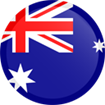 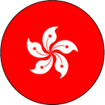 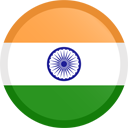 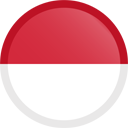 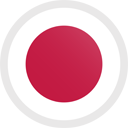 Uber Eats
Deliveroo
DoorDash
Just Eat
Uber Eats
Deliveroo
Zomato
Uber Eats
Just Eat
Grab
Uber Eats
Wolt
Malaysia
New Zealand
Philippines
Singapore
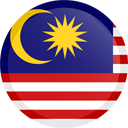 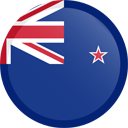 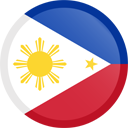 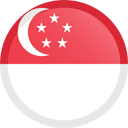 Grab
Uber Eats
DoorDash
Grab
Foodpanda
Deliveroo
Uber Eats
Grab
Sri Lanka
Taiwan
Thailand
Vietnam
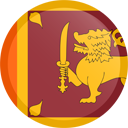 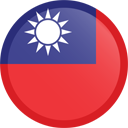 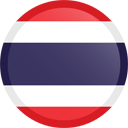 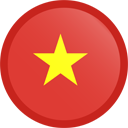 Uber Eats
Uber Eats
Just Eat
Foodpanda
Uber Eats
Grab
The information is a sample of merchants that accept American Express Cards and does not represent a comprehensive list of all American Express Card-accepting merchants by country and/or industry. It has been compiled as of August 2022 and may change without notice. American Express is providing this information on an "as is" basis and American Express explicitly disclaims any liability arising from any inaccuracies or incompleteness in such information.
3
Ordering Your Meal with Your American Express Card
EMEA
A sample list of American Express-accepting meal delivery apps to ensure convenient dining
Austria
Bahrain
Belgium
Czech Republic
Denmark
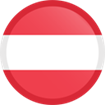 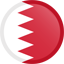 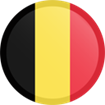 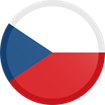 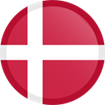 Uber Eats
Mjam
Talabat
Ahlan
Dine In
Notlob
Uber Eats
Belgium
Uber Eats
Wolt
Egypt
Finland
France
Georgia
Germany
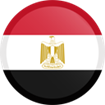 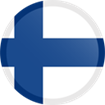 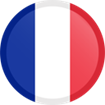 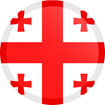 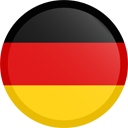 Talabat
Wolt
Foodora
Uber Eats
Deliveroo
Just Eat
Wolt
Lieferando.de
Uber Eats
Ireland
Italy
Jordan
Kuwait
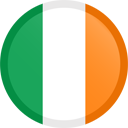 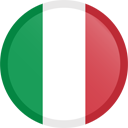 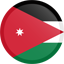 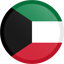 Uber Eats
Deliveroo
Uber Eats
Deliveroo
Just Eat
Talabat
Careem
Eat Delivery
Talabat
The information is a sample of merchants that accept American Express Cards and does not represent a comprehensive list of all American Express Card-accepting merchants by country and/or industry. It has been compiled as of August 2022 and may change without notice. American Express is providing this information on an "as is" basis and American Express explicitly disclaims any liability arising from any inaccuracies or incompleteness in such information.
4
Ordering Your Meal with Your American Express Card
EMEA
A sample list of American Express-accepting meal delivery apps to ensure convenient dining
Portugal
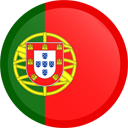 Uber Eats
Qatar
Romania
Saudi Arabia
South Africa
Spain
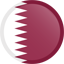 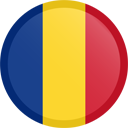 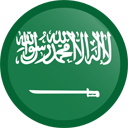 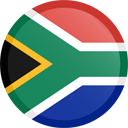 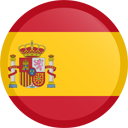 Talabat
Snoonu
Carriage
Uber Eats
Deliveroo
JahezApp
Wssel
Chefz

HungerStation
 Careem Eats
Mrsool
Uber Eats
Uber Eats
Just Eat
Sweden
Ukraine
United Arab Emirates
United Kingdom
Netherlands
Norway
Oman
Poland
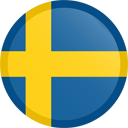 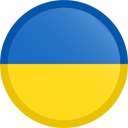 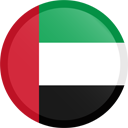 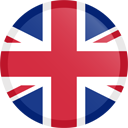 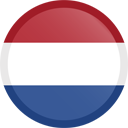 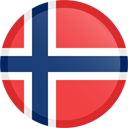 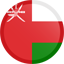 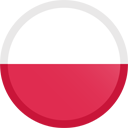 Uber Eats
Foodora
Wolt
Uber Eats
Talabat
Deliveroo

Chatfood
Careem
Uber Eats
Uber Eats
Deliveroo
Just Eat
Uber Eats
Deliveroo
Wolt
Talabat
TM Done
Uber Eats
The information is a sample of merchants that accept American Express Cards and does not represent a comprehensive list of all American Express Card-accepting merchants by country and/or industry. It has been compiled as of August 2022 and may change without notice. American Express is providing this information on an "as is" basis and American Express explicitly disclaims any liability arising from any inaccuracies or incompleteness in such information.
5